TOPIC 0D: Nomenclature
Nomenclature
Nomenclature is the language of chemistry, and a grasp of it is essential to studying the subject.
Symbols
Each element has a symbol displayed on the periodic table. 
Some elements have a symbol that is a single letter while others have a symbol made up of two letters.
 It is important when writing the two letter symbols to ensure that you use a lower case letter for the second letter. 
This may sound trivial but is very important, for example, Co (cobalt), a metal element, is not the same as CO (carbon monoxide), a gaseous compound made from carbon (C) and oxygen (O).
Binary compounds of metals and non-metals (ionic compounds)
Binary compounds are those formed between only two elements. In compounds where one is a metal and one a non-metal an ionic compound is formed. 
An ion is a charged particle and ionic formulae and names can be determined by considering the charge on the ions.
 To find the formula of an ionic compound the positive and negative charges must be balanced, i.e., there must be no net charge.
Binary compounds of metals and non-metals (ionic compounds)
To name a binary compound of a metal and a non-metal, the unmodified name of the positive ion is written first followed by the root of the negative ion with the ending modified to -ide. 
For example, NaCl is sodium chloride.
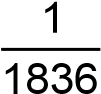 Binary compounds of metals and non-metals (ionic compounds)
Binary compounds of metals and non-metals (ionic compounds)
Most transition metal ions (and a few other metal ions) include a Roman numeral after the name, for example, copper (II). 
These metals form ions with varying charges, and the Roman numeral identifies the charge in each case.
 Elements that commonly form an ion with only a single charge for example, sodium, do not have Roman numerals associated with them
Task 0Di
1. Name these binary compounds. 
 
NaCl 
SrO 
AlN 
BaCl2 
K2O 
CuO 
Cu2O
Task 0Di
2. Convert these names to formulae. . 
 Magnesium nitride 
Barium bromide 
Aluminum phosphide 
Potassium iodide 
Lithium chloride 
Sodium fluoride  
Tin (IV) bromide
Binary acids
Acids will be discussed at great length later in the course, but for the purposes of nomenclature, an acid can be defined as a compound that produces hydrogen ions (H+) when it is dissolved in water, and the formulae of acids start with ‘H’. 
Binary acids are formed when hydrogen ions combine with monatomic anions
To name a binary acid use the prefix ‘hydro’ followed by the other non-metal name modified to an –ic ending. Then add the word ‘acid’. For example, HCl is hydrochloric acid.
Polyatomic ions
Polyatomic ions are those where more than one element are combined together to create a species with a charge.
 Some of these ions can be named systematically, others names must be learned. Some common polyatomic ions, their charges and formulae are listed below. You will need a more complete list, found here.
Common Polyatomic ions
Polyatomic ions
Polyatomic anions where oxygen is combined with another non-metal are called oxoanions and can be named systematically. 
In these oxoanions certain non-metals (Cl, N, P and S) form a series of oxoanions containing different numbers of oxygen atoms. Their names are related to the number of oxygen atoms present, and are based upon the system below.
Polyatomic ions
Polyatomic ions
Where there are only two members in such a series the endings are –ite and –ate. For example, sulfite (SO32-) and sulfate (SO4 2-). When there are four members in the series the hypo- and per- prefixes are used additionally. 
Some oxoanions contain hydrogen and are named accordingly, for example, HPO42-, hydrogen phosphate. The prefix thio- means that a sulfur atom has replaced an atom of oxygen in an anion. 
To name an ionic compound that contains a polyatomic ion, the unmodified name of the positive ion is written first followed by unmodified name of the negative ion. For example, K2CO3 is potassium carbonate.
Oxoacids
Oxoacids are formed when hydrogen ions combine with polyatomic oxoanions. This gives a combination of hydrogen, oxygen and another non-metal. 
To name an oxoacid use the name of the oxoanion and replace the -ite ending with –ous or the ate ending with -ic. Then add the word ‘acid’. For example, H2SO4 is sulfuric acid. 
To illustrate the names of these oxoanions and oxoacids consider the following example using chlorine as the non-metal. 
.
Oxoacids
.
Task 0Dii
2. What are the formulae for the following ionic compounds?  
 
Ammonium nitrate 
Copper (II) bromide 
Copper (I) bromide 
Zinc hydrogen sulfate 
Aluminum sulfate 
Sodium perchlorate 
Copper (II) iodite
Task 0Dii
2. Convert the following formulae to names. 
 
NaNO3 
KMnO4 
CaC2O4 
CuSO4 
Cu2SO4 
KNO2 
LiClO4
Binary compounds of two non-metals (molecular compounds)
If the two elements in a binary compound are non-metals, then the compound is molecular.
Binary compounds of two non-metals (molecular compounds)
To name a molecular compound of two non-metals, the unmodified name of the first element is followed by the root of the second element with ending modified to -ide. 
In order to distinguish between several different compounds with the same elements present use the prefixes mono, di, tri, tetra, penta and hexa to represent one, two, three, four, five and six atoms of the element respectively. For example, SO2 is sulfur dioxide.
Binary compounds of two non-metals (molecular compounds)
Some other examples are given below.
Binary compounds of two non-metals (molecular compounds)
Note that the prefix mono is only applied to the second element present in such compounds, if the prefix ends with ‘a’ or ‘o’, and the element name begins with ‘a’ or ‘o’, then the final vowel of the prefix is often omitted. 
Some compounds have trivial names that have come to supersede their systematic names, for example, H2O is usually ‘water’, not dihydrogen monoxide!
Task 0Diii
Write formula or names for the following molecular compounds. 
 	 
Dinitrogen tetroxide 
Phosphorous pentachloride 
Iodine trifluoride  
 Nitrogen dioxide 
 Dihydrogen monoxide
Task 0Diii
2. Convert the following formulae to names. 
N2O5 
PCl3 
SF6 
H2O 
Cl2O
Hydrates
Hydrates are ionic formula units with water molecules associated with them. 
The water molecules are incorporated into the solid structure of the ions. 
Strong heating can generally drive off the water in these salts. Once the water has been removed the salts are said to be anhydrous (without water).
Hydrates
To name a hydrate use the normal name of the ionic compound followed by the term ‘hydrate’ with an appropriate prefix to show the number of water molecules per ionic formula unit. 
For example, CuSO4.5H2O is copper (II) sulfate pentahydrate.